Урок ДОБРА
МБОУ лицей №3Голубь Валентина Тимофеевна, 2015
Всем людям должна быть обеспечена возможность определить себя как личность и реализовать свои возможности в безопасных и благоприятных условиях
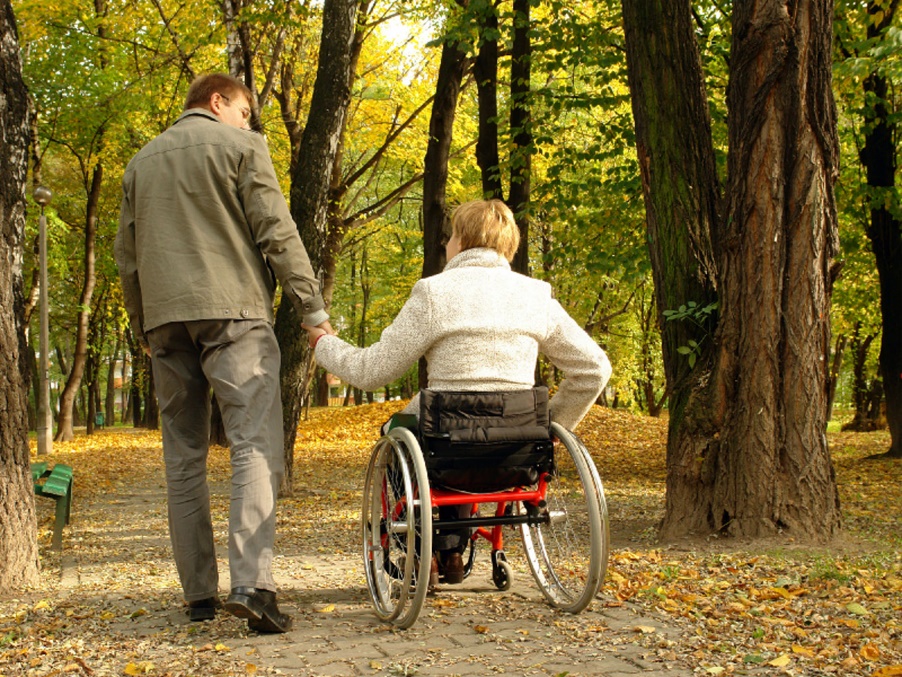 Все ли дети могут учиться в школе?
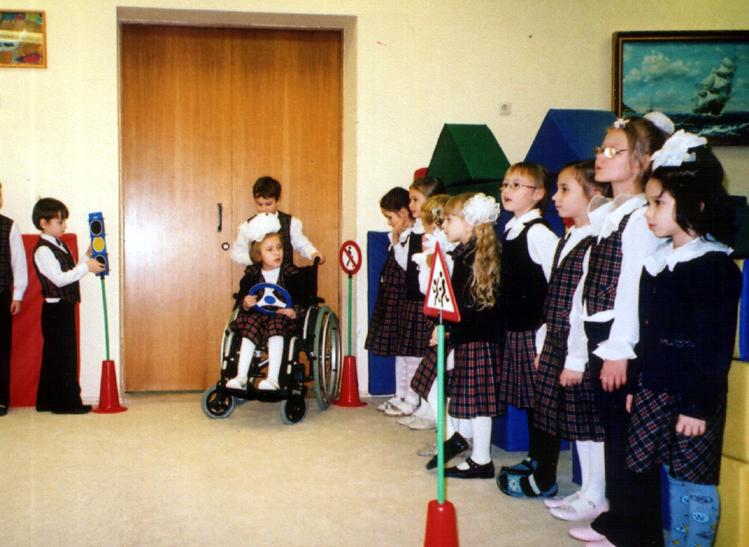 в Воронежской области число детей - инвалидов - 5351 (143 ребенка на 10 тыс.)
*знаком ли ты с такими детьми?

*как нужно относиться к таким детям?
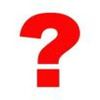 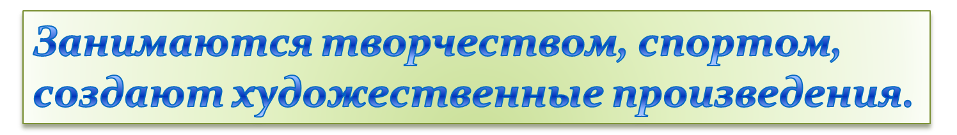 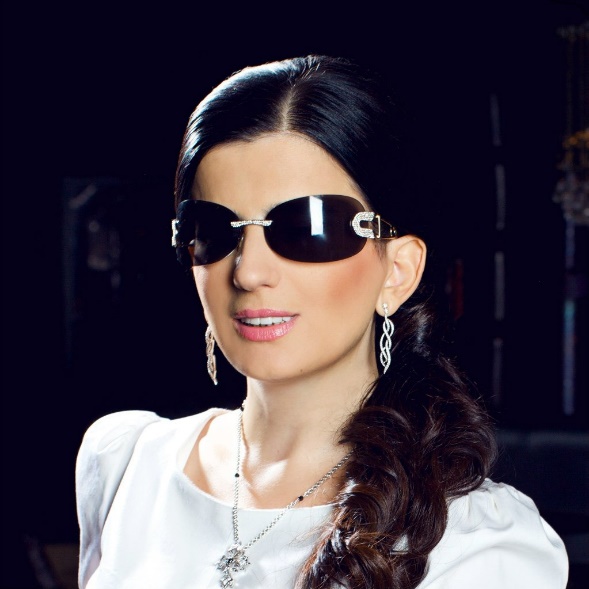 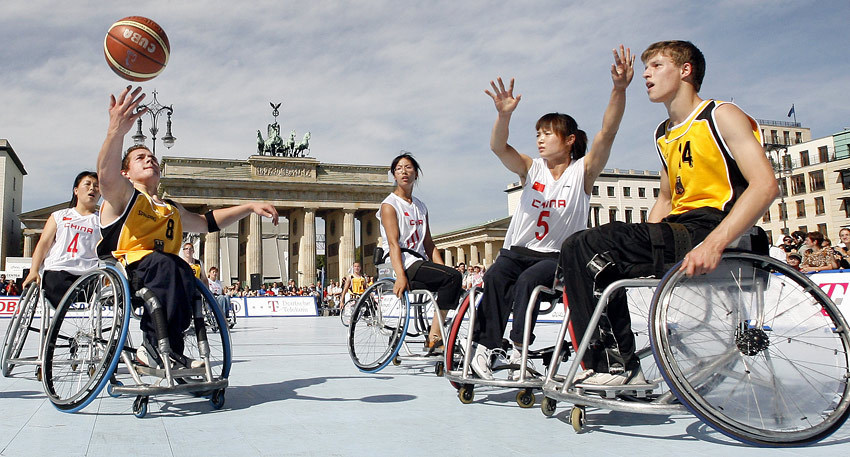 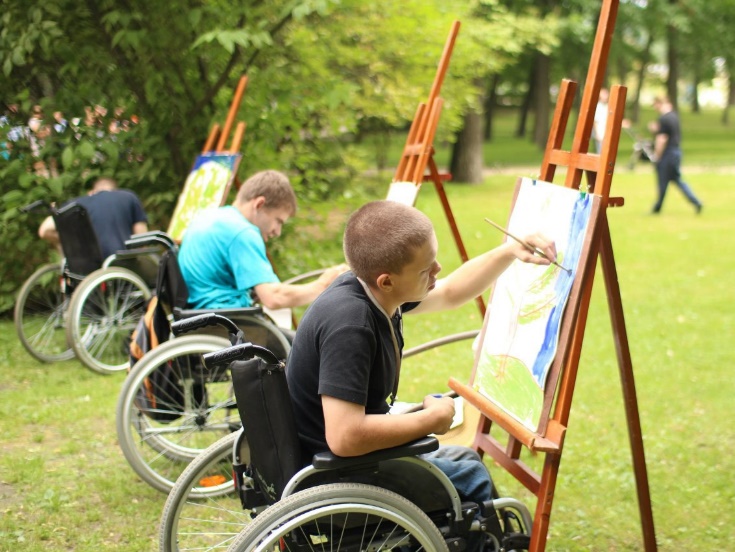 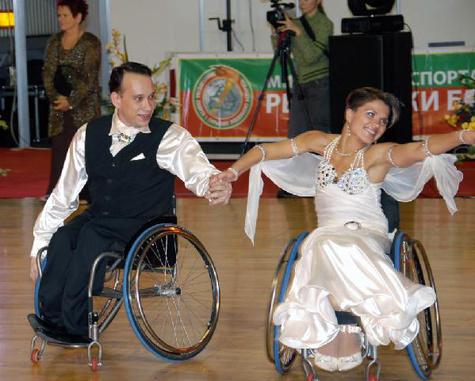 Что такое параолимпийские
 игры?
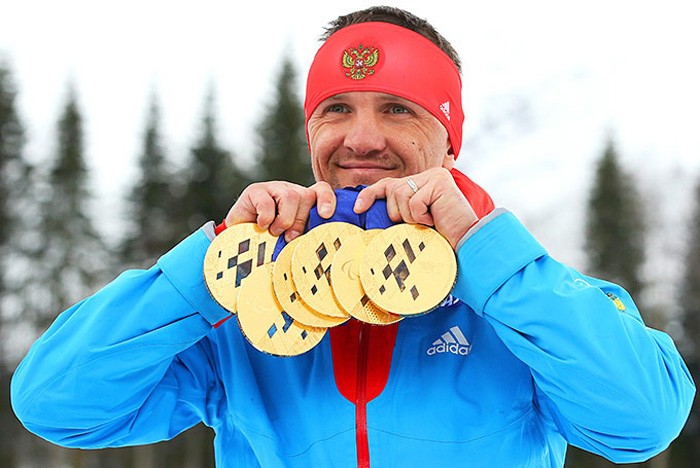 Дорожные знаки
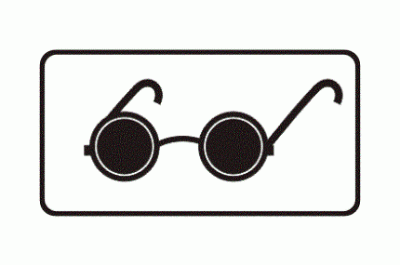 Слепые пешеходы


Инвалиды


Кроме инвалидов
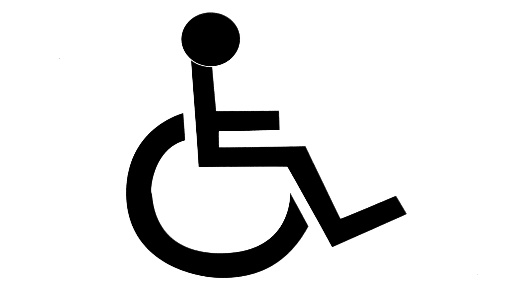 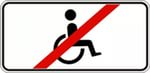 Что такое Шрифт Брайля ?
Шрифт Брайля  — рельефно-точечный тактильный шрифт, предназначенный для письма и чтения незрячими и плохо видящими людьми.
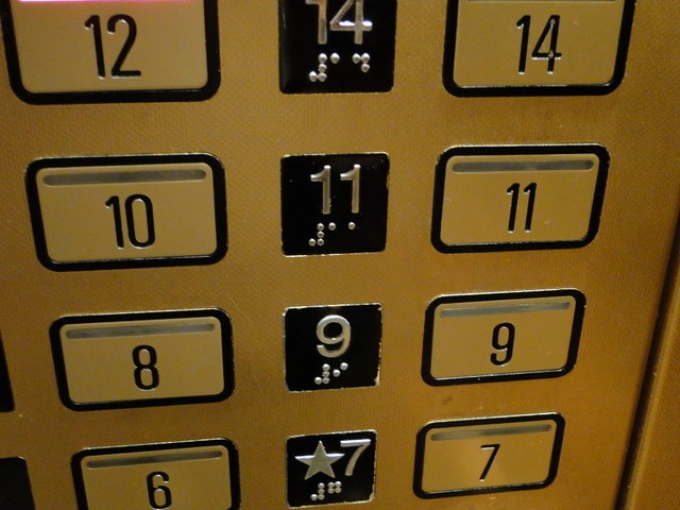 Что означает понятие «Безбарьерная среда»?
Какие приспособления для создания безбарьерной среды ты видел в нашем городе?
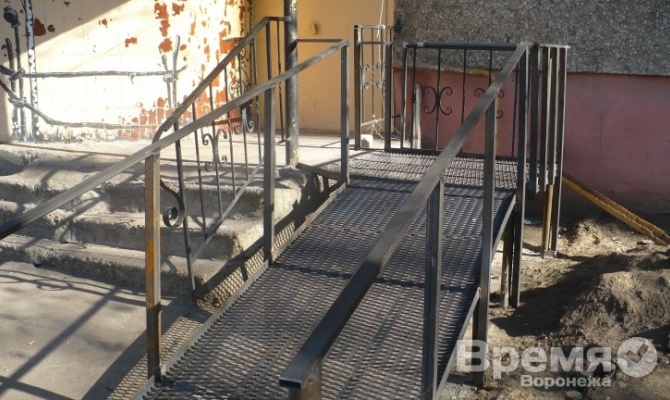 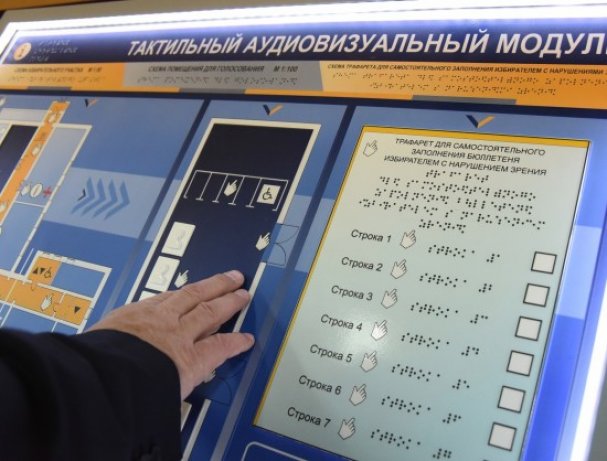 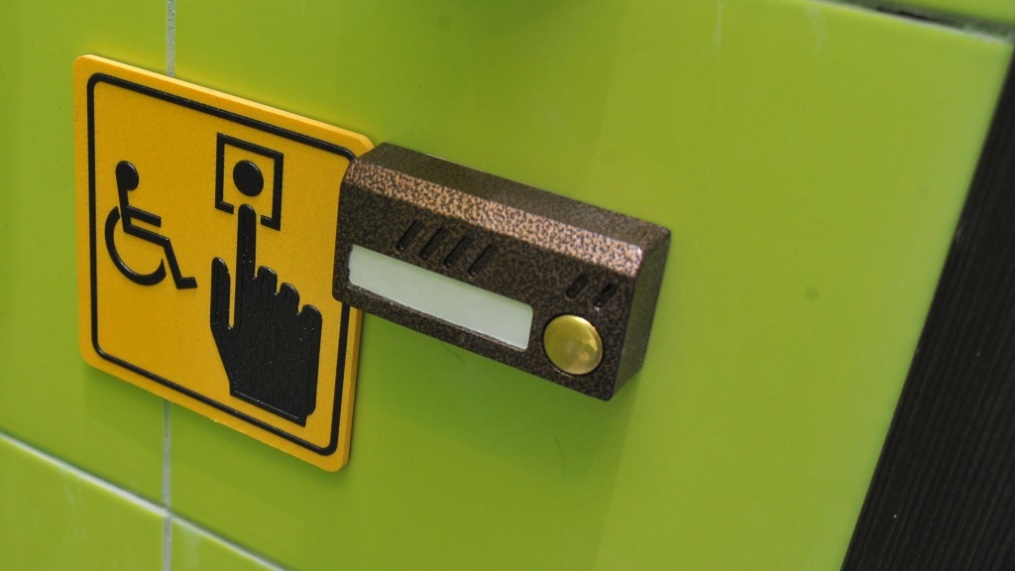 Что ты запомнил из сегодняшнего урока?

Что было для тебя новым?

Как ты будешь относиться к людям с ограниченными возможностями?

Что еще ты хотел бы узнать по этой теме?